Security Fundamentals情報セキュリティのジアタマを作る
株式会社ディアイティ クラウドセキュリティ研究所
河野 省二<kawano.shoji@security-policy.jp>
情報セキュリティとはなにか
2
2016年10月21日
ITソリューション塾：福岡
3
情報セキュリティの目的
情報セキュリティは情報資産の保護ではありません
「ISMS認証取得を簡単にするため」にやってきた情報セキュリティ対策から、自社のための情報セキュリティに切り替えられない企業が山ほどある
USBメモリ利用禁止、PC持ち出し禁止、ネットワークの分離など・・・（もしもUSBメモリが1万本売れたらいくらの売上？）
ITを最大限に活用するための最小限のセキュリティ
ITを活用する上での心配事を解消する
どのような心配事があるのかをリストアップし対策を検討する
2016年10月21日
ITソリューション塾：福岡
4
リスクアセスメントフレームワーク
事故の発生
事故の影響
受容
情報セキュリティの３つ項目と影響の関係
可用性・・・情報が使えない時の影響の度合い
完全性・・・情報が壊れてしまった時の影響の度合い
機密性・・・情報が漏れてしまった場合の影響の度合い
情報セキュリティはどこまでやればよいのか
影響度とコストの関係を明確にする
脅威
ぜい弱性
機密性
完全性
受容レベル
対策
可用性
コスト
影響
保証
2016年10月21日
ITソリューション塾：福岡
5
情報セキュリティがちゃんとできているか
リスク受容レベルを経営者と合意する
情報セキュリティが必要かどうかの合意をするためにもっとも重要な要素は「リスク受容レベル」を合意すること
情報セキュリティをどこまでやるか（いわゆる必要性）はリスク受容レベルによって決まります
まずはどこまで許容出来るのかを明確にし、これを合意することからスタートしましょう
2016年10月21日
ITソリューション塾：福岡
6
サイバーセキュリティ経営の３原則
経営者は、IT活用を推進する中で、サイバーセキュリティリスクを認識し、リーダーシップによって対策を進めることが必要
自社はもちろんのこと、系列企業やサプライチェーンのビジネスパートナー、 ITシステム管理の委託先を含めたセキュリティ対策が必要
平時及び緊急時のいずれでも、サイバーセキュリティリスクや対策、対応に係る情報の開示など、関係者との適切なコミュニケーションが必要
（サイバーセキュリティ経営ガイドラインより）
2016年10月21日
ITソリューション塾：福岡
7
担当幹部（CISO等）に指示すべき重要10項目
サイバーセキュリティリスクの認識、組織全体での対応の策定
サイバーセキュリティリスク管理体制の構築
サイバーセキュリティリスクの把握と実現するセキュリティレベルを踏まえた目標と計画の策定
サイバーセキュリティ対策フレームワーク構築（PDCA）と対策の開示
系列企業や、サプライチェーンのビジネスパートナーを含めたサイバーセキュリティ対策の実施及び状況把握
サイバーセキュリティ対策のための資源（予算、人材等）確保
ITシステム管理の外部委託範囲の特定と当該委託先のサイバーセキュリティ確保
情報共有活動への参加を通じた攻撃情報の入手とその有効活用のための環境整備
緊急時の対応体制（緊急連絡先や初動対応マニュアル、CSIRT）の整備、定期的かつ実践的な演習の実施
被害発覚後の通知先や開示が必要な情報の把握、経営者による説明のための準備

（サイバーセキュリティ経営ガイドライン）
2016年10月21日
ITソリューション塾：福岡
情報セキュリティ活動とガバナンス
8
2016年10月21日
ITソリューション塾：福岡
9
情報セキュリティ活動とは・・・
平常時
事故対応
平常時
◯ 普遍化による学習と成長
予防
検知
対応
復旧
✕ IT制限による効率悪化
対策は期待通りに
機能しているか
対策は期待通りに
機能しているか
① 封じ込め ② 調査・分析
③ 再発防止策の計画
2016年10月21日
ITソリューション塾：福岡
[Speaker Notes: この対策は効果があると盲信してしまってはいけません。
ですから、攻撃やミスに迅速に気が付き、また他社の事例からも学びながら自らを強くしていきます。
失敗の数だけ組織を強くすることができるからです。
これは品質の現場がそうです。QCサークルをたちあげて、ライン上のすべての問題を集約し、そしてそれをもとに品質管理委員会が改善提案をします。]
10
セキュリティのスパイラルアップではない
情報セキュリティのスパイラルアップ？
セキュリティ対策を重ねていくだけでは業務に支障が出る
IT活用を前提とした業務改革のためにセキュリティを活かす
正規サービス、業務のスパイラルアップ
本来はITサービスにセキュリティ機能を取り込んだり、手順の中にセキュリティ対策を取り込んで「正規のITサービス」「正規の業務手順」を作っていくこと
これを「普遍化」と言っています
2016年10月21日
ITソリューション塾：福岡
11
正しい情報管理や業務、ITサービスを作る
そもそも正しい情報管理ができていないのに、正しい情報セキュリティはできない
電子化と情報化の違いがわかっていない
Wordで作ったデータを印刷したときに、どっちがプライマリーになるのか・・・対象が明確になっていない
正しい情報管理のために必要なこと
情報の分類と全体の指針
現場が実施できる明確な手順
従業員の責任の軽減
2016年10月21日
ITソリューション塾：福岡
情報セキュリティ体制作り
12
2016年10月21日
ITソリューション塾：福岡
13
改善のためには情報収集が重要
報告
ステークホルダー
経営者
要望
業務
報告
把握
改善のサイクル
管理職
業務
報告
従業員
2016年10月21日
ITソリューション塾：福岡
14
ガバナンスと説明責任
報告を受け入れてもらうためには「根拠」が必要
報告の根拠は明確になっているのか
それは誰もが納得できる内容になっているか
情報漏えい事故では色々なことが不明瞭
ほとんどの事故で犯人が捕まらない
犯人の動機がわからない
二次被害が明確ではない
ので、繰り返し起こってしまうし、他社の事例がまったく役に立たない
2016年10月21日
ITソリューション塾：福岡
15
PDCAサイクルをもう一度見直す
PDCAサイクルを回すためにも、経営者やCISOが適切な判断を行うことができる情報を収集することが重要。
そのためにどのような組織づくりをし、役割と責任を明確にするかという観点で、情報セキュリティに取り組む
連絡・情報収集（C）
マネジメント
経営者
（責任者）
経営判断（A）
ステークホルダー
各部門の担当者
計画（P）
各部門の担当者
各部門の担当者
一貫性の確保
各現場
それぞれの顧客
実行（D）
各部門の担当者
各部門の担当者
2016年10月21日
ITソリューション塾：福岡
[Speaker Notes: 定点観測は現場を見ること。そして店員とお客様を見るように、情報セキュリティでも現場の声が上がって着やすい仕組みを作ることが、自らのやっていることに自信を持ち、前に進むことができる要素になります。
ルールが正しいのではなく、守れるルールを作って、楽しい職場にすることが重要です。]
16
良いマネジメントと悪いマネジメント
適切な情報収集と判断
ダメなマネジメントは
責任が末端に集中する
良いマネジメントは
上が責任をとってくれる
難しいパスワード・不審なメールの判断
2016年10月21日
ITソリューション塾：福岡
[Speaker Notes: 開発の現場はアジャイルだDevOpsだとなっているのに、セキュリティの現場はいつまでたってもウォーターフォールです。走りながら良いものを作っていこうということが難しいです。これはルールを作ったら守り続けなくてはいけないという思い込みから始まっています]
17
人間の関与を最小限にする
人間の関与を最小限にすることが情報セキュリティの目標の一つ
人間はミスをする
人間はルールを守れない
だから「教育をする」ではなく「人間の関与」を最小限にする
情報セキュリティのシステム化ができる人材は必要
ルール作り、ルールの順守というコンプライアンスから、経営層が情報を適切に入手し、判断するためのガバナンスへ移行している
2016年10月21日
ITソリューション塾：福岡
情報セキュリティの評価
18
情報セキュリティ対策をどのように評価されるのか
評価されない仕事はするだけ時間のムダである
2016年10月21日
ITソリューション塾：福岡
19
情報セキュリティの評価ポイント
情報セキュリティの評価
評価ポイント
① 安全であるか
実装
② 安心できるか
運用
③ ITが活用できているか
業務効率
④ ビジネスはエンハンスしたか
売上など
2016年10月21日
ITソリューション塾：福岡
20
標的型メール攻撃を題材に検討する
標的型メール攻撃とは
メールに記載したリンクや添付書類を使って利用者をウイルスに感染させて、情報を抜き取ったり、サービスを停止させたりする攻撃手法
一般的には、信頼できる送信者になりすまし、安心させた上でリンクをクリックさせたり、添付書類を開かせたりする
年金機構の事故も標的型メール攻撃が原因であると言われている
ソーシャルエンジニアリングとしての対策
標的型メール攻撃をソーシャルエンジニアリングだとして、利用者の訓練を行っているところが多い。年に数回行って注意喚起をしている
人間のチカラで対策しているので、効果はまばらになる
2016年10月21日
ITソリューション塾：福岡
21
標的型メールとは・・・
受信メール全体
必要なメール
不必要なメール（スパムメール）
悪意のあるメール
広告
標的型メール
標的型メールとは、1日にたくさん来るメールの中のスパムメールの中のごく一部
2016年10月21日
ITソリューション塾：福岡
22
IT利用の障害になっていないか
多くの情報セキュリティはIT利用の障害になっていることがある
ノートPCを購入した　→　危ないので持ち出し禁止
Office 365を契約した　→　危ないので外部からの利用禁止
ITの導入目的を明確にして、それが損なわれていないかをチェックすることが重要
そもそもの導入目的は何だったのか。それが満たされているか
利用者に負担をかけないセキュリティ対策
不審なメールは開かない　→　開いた人の責任
パスワードは複雑なものを定期的に　→　パスワードをつけた人の責任
2016年10月21日
ITソリューション塾：福岡
23
ビジネスに貢献しているか
IT利用によってビジネスはエンハンスしているか
導入前と導入後でどのような差があったのか
期待していた効果を得ることが出来たのか
業務効率は明確になっているか
突発的な損失が起こる可能性
情報セキュリティ事故や社内不正によって突発的な事故が起きた時の影響を検討しているか
事故対応（インシデントレスポンス）の準備
2016年10月21日
ITソリューション塾：福岡
24
カイゼンのために必要な情報を収集
標的型メール対策なら・・・
訓練の結果（%）✕２回分
30％の開封率 人間の限界？
１日のスパムメールの総量
対応に１人90分もかかってる
なんだかんだで5000万の損失
開いた時の影響
IT活用による
適切な判断と説明責任の確保
事業リスクが１日1人頭 3000円
セキュリティリスクが年額1500万円
2016年10月21日
ITソリューション塾：福岡
25
人間に依存しないセキュリティ対策の実現
標的型メール訓練のみ
ITのチカラを追加して
データを利用した
カイゼン
内容で判断
件名で判断
判断材料は本人の見識だけに頼っているために、判断ミスが起きやすい
どこから来たメールかを「件名」に自動で追加。外から来た社長メールなら・・
ひとりひとりを訓練しても、人間は100％の判断はできない。また、来年には新しい人が入ってくるのでさらにコストが必要になる。
そもそもスパムの判断にどれだけの労働時間が取られているのか・・・
経営者は・・・
スタッフがセキュリティに関連する作業にどのくらいの時間がかかっているのかを把握し、それを軽減するために何ができるかを考えることが必要！そしてそのリソース割り当てを！
2016年10月21日
ITソリューション塾：福岡
26
どんな対策が人に依存しているか
セキュリティ対策を人に依存していると事業計画ができない
だれか一人の失敗で数億円の損失！それは経営者の目論見が甘かったとしか言いようがありません。アメリカのスーパーマーケットのターゲットでのクレジットカード情報の流出で経営者が責任を取らされたのは当たり前。現場の把握ができていなかった（ガバナンスの欠如）のは経営者の責任
ガバナンスを確保するためになにができるか
「ネットワークにつながっていないPCとつながっているPCはどちらが把握しやすいのか」という観点を持っているかどうか
ガバナンス確保に寄与しないIT投資は必要ないという判断をすることができるかどうかが現場との信頼関係を築く基盤となります
2016年10月21日
ITソリューション塾：福岡
27
従業員を護るIT基盤の構築が事故を軽減する
従業員の「判断」を最小化する
創造性の高い業務とそうでない業務を明確に分け、創造性の必要ない業務における従業員の判断を最小化するために、業務の効率化を行う
業務改善のため、従業員保護のためにできること
情報セキュリティの判断を従業員にさせないために、そしてなにかあった時に従業員を護ることができるように「継続的な監視（Continuous Monitoring）」を行う
そのために「IDとログ（記録）の一元管理」が必要になる
2016年10月21日
ITソリューション塾：福岡
情報セキュリティのトレンド
28
セキュリティサービスが売れる時代がもうそこに来ている
何を握ればビジネスは続いていくのか、何に乗れば良いのか
2016年10月21日
ITソリューション塾：福岡
29
サービス商材とはなにか
おい、ソフトウェアのインストールしたいのに
ドライブがついてないじゃないか！！
よく確認して買わなかった顧客の責任
説明をちゃんとしなかった販売店の責任
ドライブをつけていないメーカーの責任
2016年10月21日
ITソリューション塾：福岡
30
ガバナンスのためのIDマネジメント
R ------
W ------
X ------
認証だけではなく、識別（ID管理）について考えることからガバナンスを考えましょう。
そして、業務の効果と不正の両方を見極めるために、認可の明確化と説明責任の確保が重要なポイントとなります。
識別
認可
認証
説明責任
2016年10月21日
ITソリューション塾：福岡
31
権限の付与を抽象化する
役割に応じたアクセス権
管理者アカウントではなく、管理者権限
adminアカウントなどで管理者権限のあるシステムは淘汰されている（安全管理義務違反の可能性）
認可情報の更新ミスを無くす
複数のシステムで共通の権限付与を行う
ディレクトリサービスを利用して「役割」や「所属」をベースにした権限付与をする
2016年10月21日
ITソリューション塾：福岡
32
ガバナンス確保のために、IT基盤の再設計
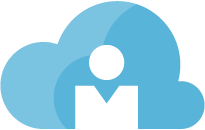 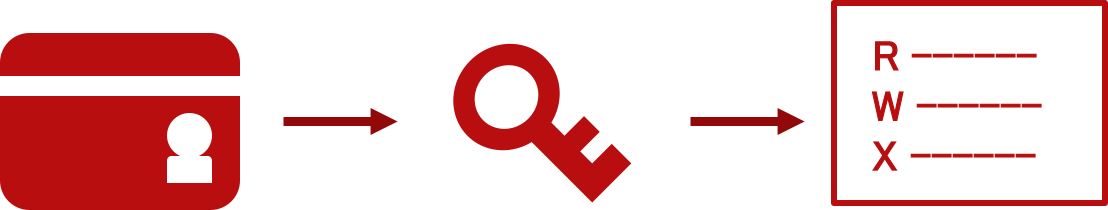 外部の把握だけではなく、既存のシステムからも同様に情報を取得する必要があり、これも統合基盤に加える。クラウドサービスを利用して、情報を管理し、それを社内の情報管理システムと統合していくことが重要
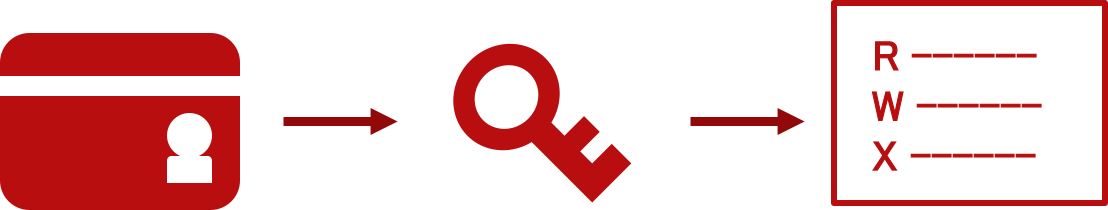 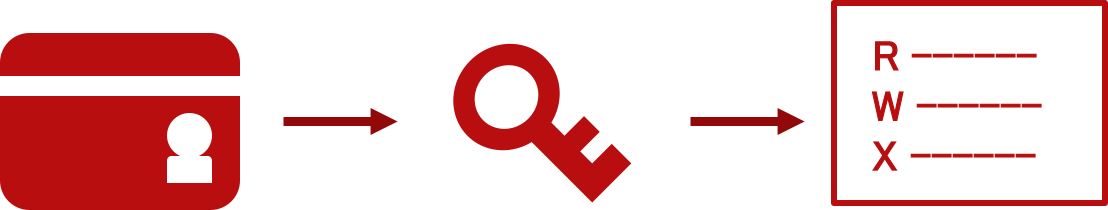 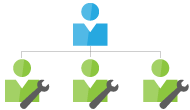 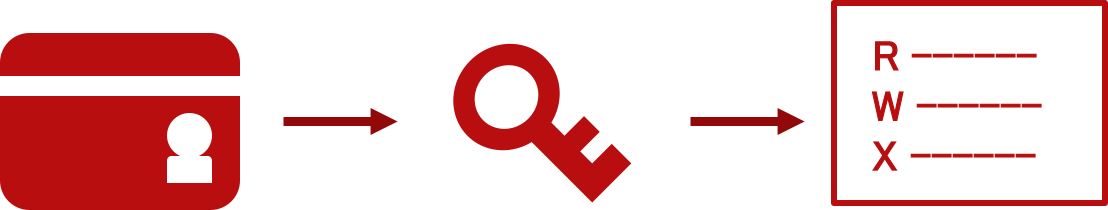 ローカルシステム
説明責任
IDを統合することでローカルとクラウドを両方を管理できる
2016年10月21日
ITソリューション塾：福岡
33
デバイス管理からユーザ管理へ・・・
デバイス管理では穴だらけ
デバイスが圧倒的に増えているため、利用周期が短くなっているためにデバイス管理ではリスクマネジメントが難しくなってきた
ユーザモニタリングを行うことで責任を明確に
誰がなにをしたのかを正しく判断することで、従業員も会社も護ることができる
共通基盤を作れば、責任をインフラ側に客観視してもらうことができ、責任をより明確化できる
2016年10月21日
ITソリューション塾：福岡
34
Office 365のAzure ADなら
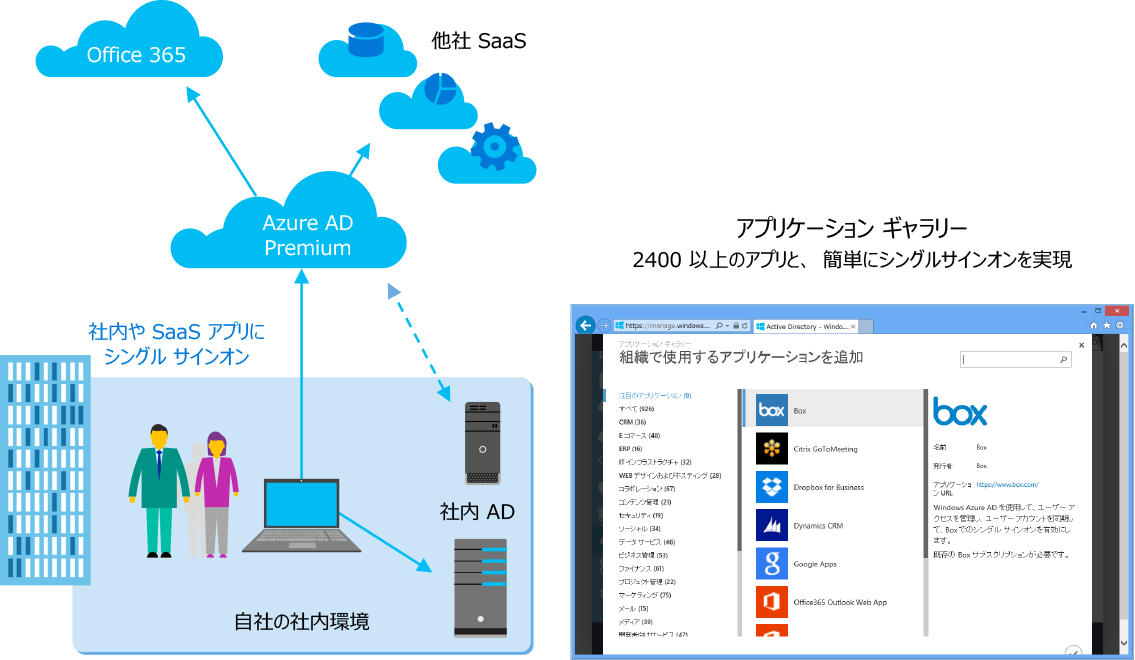 2016年10月21日
ITソリューション塾：福岡
35
パスワードが漏れたらどうしよう
これまでの対策
これからの対策
強固なパスワードを付ける→　が、覚えられない
パスワードを頻繁に変える→　が、めんどくさい
漏れた時には怒られる→やってもムダ・・・
端末を限定する→　パスワードが漏れても安心
端末を紛失しても安心→　落としたら中身を削除
2つ持つとリスクも2倍→　データを自動で分ける
ITソリューション塾：福岡
2016年10月21日
36
河野 省二 <セキュリティは科学だと伝えたい>
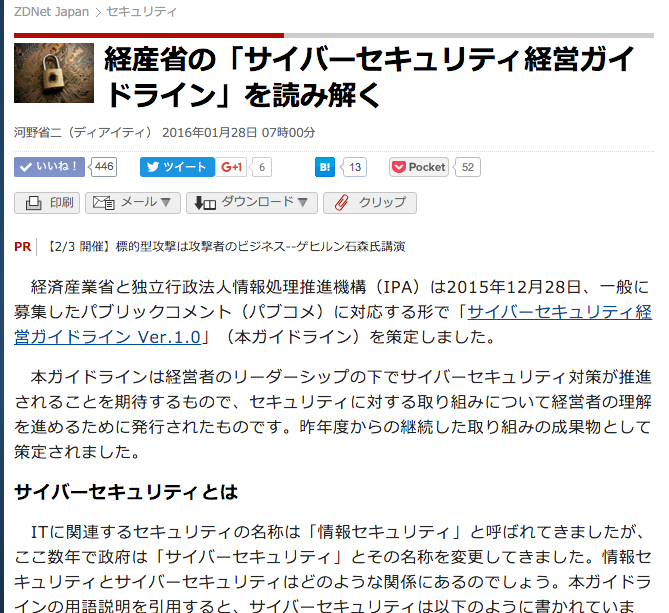 株式会社ディアイティ
クラウドセキュリティ研究所 所長kawano.shoji@security-policy.jp
経済産業省
クラウドセキュリティ研究会
セキュリティガバナンス研究会
セキュリティ監査研究会　など
情報処理推進機構
セキュリティセンター研究員
日本セキュリティ監査協会
スキル部会副部会長
NPO クラウド利用促進機構
セキュリティアドバイザー
JTC1/SC27 WG1委員
東京電機大学未来科学部 非常勤講師
(ISC)2 認定主席講師　など
http://japan.zdnet.com/article/35076749/
2016年10月21日
ITソリューション塾：福岡